青少年網路成癮之研究 -以國風國中為例
國風國中
吳宜蓮、張念真、周康寧、劉定梧
一、研究動機與目的
(1)網路帶給人們便利的生活，但是它真的有利無弊嗎?
(2)常常會看到有人過度使用網路而造成對身心靈的傷害。
(3)人與人的距離漸漸因為網路而疏離。
(4)網路造成許多人閉門不出，"宅"在家裡。
綜合以上原因，我們想找出對網路成癮最有效的解決方案。
2
[Speaker Notes: 這個世代的人們深陷網路魅力的人多的不在話下。然而，不當的使用網路卻會使人們的身體及心理上都受到極大的損傷，如果不稍加注意即有可能造成得不償失的後果。因此，如何及早預防網路成癮及治療，是我們研究此題目的重點。]
二、研究流程
將題目擬定後，我們便開始了一步一腳印的研究，我們的研究流程如下:

文獻探討          製作問卷          發放問卷        收回問卷     

          分析討論        製作書面報告
3
一、如何判斷網路成癮症狀
網路成癮的定義是過度上網，其造成現實生活中的影響主要可分為四大面向:
(1)無法克制想上網的衝動。
(2)不能上網時身體、心理不適。
(3)上網的慾望越來越不能滿足，所需上網時間越來越長。  
(4)人際層面及健康層面出現狀況。
4
[Speaker Notes: 青少年是容易沉迷的年紀，對於新奇有趣的事物往往都會過多的關注或者追求。上網會帶給我們一時的快樂，網路上的資訊和遊戲常帶給我們不一樣的感官刺激，所以常一不小心就忘了時間或是因為網上的事情易怒喜和易怒。 
一旦發現有以上類似狀況，就有可能是網路成癮者，如果想要有更準確的判斷，可依照網路成癮量表進行自我檢測。我們參考了美國匹茲堡大學心理學者Kimberly Young教授研究網路成癮所設計的檢測問卷以及陳淑惠量表，製作了一份問卷，並發放給國風國中的七、八、九年級學生進行調查。]
二、易成為網路成癮者的八大條件
易沉迷網路的人們常有一些共同特徵，可分為八大成癮條件:
(1)缺乏自尊
(2)缺乏社會支持與情感寄託
(3)家庭功能不佳
(4)生活無聊
(5) 課業挫折
(6) 神經質
(7)  憂鬱
(8) 焦慮
5
[Speaker Notes: 針對缺乏自尊，可以提供的協助是找出缺乏自尊的原因並加以輔導改善。缺乏社會支持與情感寄託的人，通常是在同儕中較為疏離的人，在網路虛擬世界中比在現實生活中交朋友來得更容易，才造成沉迷其中的狀況。因此創造機會與教導其社交技巧，將是一大幫助。健全的家庭關係對孩子來說是很重要的，能夠與家中成員有著美好的情感聯繫、溝通，對於網路成癮的程度有一定的影響，所以我們應提倡多陪伴孩子，而不是讓手機、平板成為孩子的保姆。覺得生活無聊的青少年，可分為外在無聊感及內在無聊感兩種，前者須吸引其注意力，後者則需要透過心理諮商的治療改善。青少年的孩子在碰到學業及課業上的挫折時，往往因為缺乏成就感而將注意力轉移到較能發揮自我、得到滿足的網路上。這時候可以將學習壓力減低、並提供補救教學以及學習技巧來加以協助。除此之外，神經質、憂鬱及焦慮，都可以算在情緒問題裡面，因此在現實生活中提供一定的接納度與支持的愉悅氣氛，將是解決以上問題的好辦法。]
三、網路成癮的影響
(一)現實層面
(1)生活時間運用
(2)人際關係
(3)財務
(4)課業或工作成就
(5)生理
6
[Speaker Notes: (1)生活時間運用:近年來，隨著3C產品的操作便利，使得青少年的行動上網比率大增。手機等攜帶式的3C裝置讓使用者能不受地點的限制隨時隨地上網，沉迷其中的人將所有時間花在上面，導致沒有剩餘時間做真正的工作。
(2)人際關係:為了擁有較多上網時間，常會犧牲和家人及朋友的相處時間，也失去經營人際關係的機會。
(3)財務:玩網路遊戲時，常會遇到需要付費的關卡、道具、角色和技能，也因為虛榮心，為了滿足物質慾望，這些新產品的支出對財務的負擔很大。
(4)課業或工作成就:如果無時無刻拿著手機滑呀滑，就沒有時間執行要完成的課業及工作。而在工作遇到挫折或困境時，上網又成了抒壓的管道。但事實上，放下該做的事，選擇上網拖延，無疑只是雪上加霜，讓負擔更重。
(5)生理:低頭滑手機時間過長或姿勢不正確，長期下來會傷頸椎、傷腰椎、加速老化。長時間緊盯螢幕也會眼球疲勞，造成近視。而過多的無用訊息湧至大腦，會削減大腦對有用訊息的處理能力，最終導致記憶力下降，造成"數位癡呆症"及"閱讀淺碟化"。
上網失控的青少年，罹患憂鬱症的機率是正常上網的人的2.5倍。憂鬱症是過度使用網路的一大負作用，有些人可能原本沒有心理健康上的問題，但因為失控上網而產生了心理疾病。]
三、網路成癮的影響
(二)心理層面
(1)憂鬱症
(2)情緒障礙
7
[Speaker Notes: (1)生活時間運用:近年來，隨著3C產品的操作便利，使得青少年的行動上網比率大增。手機等攜帶式的3C裝置讓使用者能不受地點的限制隨時隨地上網，沉迷其中的人將所有時間花在上面，導致沒有剩餘時間做真正的工作。
(2)人際關係:為了擁有較多上網時間，常會犧牲和家人及朋友的相處時間，也失去經營人際關係的機會。
(3)財務:玩網路遊戲時，常會遇到需要付費的關卡、道具、角色和技能，也因為虛榮心，為了滿足物質慾望，這些新產品的支出對財務的負擔很大。
(4)課業或工作成就:如果無時無刻拿著手機滑呀滑，就沒有時間執行要完成的課業及工作。而在工作遇到挫折或困境時，上網又成了抒壓的管道。但事實上，放下該做的事，選擇上網拖延，無疑只是雪上加霜，讓負擔更重。
(5)生理:低頭滑手機時間過長或姿勢不正確，長期下來會傷頸椎、傷腰椎、加速老化。長時間緊盯螢幕也會眼球疲勞，造成近視。而過多的無用訊息湧至大腦，會削減大腦對有用訊息的處理能力，最終導致記憶力下降，造成"數位癡呆症"及"閱讀淺碟化"。
上網失控的青少年，罹患憂鬱症的機率是正常上網的人的2.5倍。憂鬱症是過度使用網路的一大負作用，有些人可能原本沒有心理健康上的問題，但因為失控上網而產生了心理疾病。]
四、問卷統計與分析
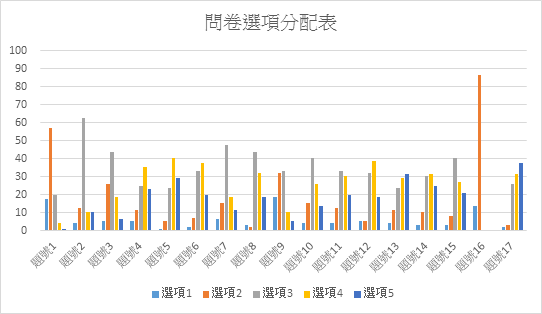 樣本：
國風國中七八九年級學生，共96份。
七年級共37份，
八年級共39份，
九年級20份。
8
[Speaker Notes: 左邊的圖為問卷調查結果百分比項目圖。]
四、問卷統計與分析
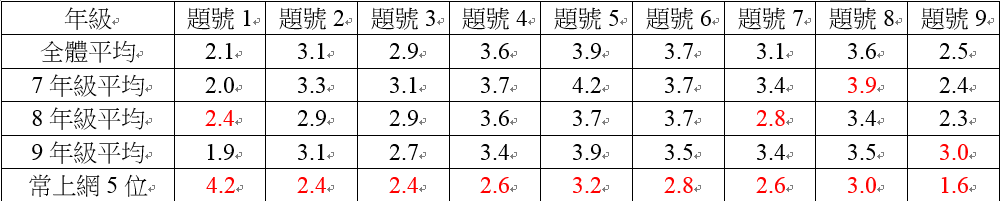 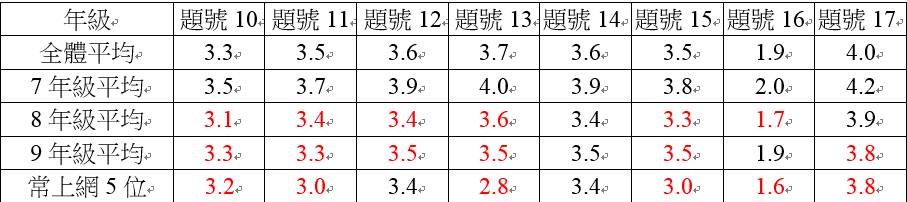 9
[Speaker Notes: 這是學生填寫問卷每題的平均數表格。]
四、問卷統計與分析
1. 國風國中學生網路使用現象與時間評估：
57%同學上網1-14小時，
20%的同學上網時數是14-28小時，
5%的同學上網時數超過28小時（7年級1位，8年級4位）（第1 題）。
八年級學生使用網路時數最多，九年級則最少(推測原因為需要認真準備會考)。
10
[Speaker Notes: 由平均數字和百分比例(選普通的不計入)來看
學生上網時數一周大約介於1-14小時]
四、問卷統計與分析
由平均數來看，上網超過28小時的5位同學在各題的平均數也的確較全體同學為低，不少題目的平均數有明顯差異。
11
[Speaker Notes: 我們預期較常上網的同學，可能有網路成癮的現象與問題，在第2題到第17題會選擇前兩個選項(同意與非常同意、希望待在網路世界、生活幸福感較低)。]
四、問卷統計與分析
2. 國風國中學生網路成癮原因：
69%學生對生活感到幸福(4-5分)，26%選中間值(3分)，5%生活幸福感較低(1-2分)（第17題）。
22%學生認為在網路上可獲得成就感，30%學生不同意（第 7題）。
5%認為能在網路上獲得安全感，51%不同意（第8題）。
12
[Speaker Notes: 由百分比例來看，]
四、問卷統計與分析
3. 國風國中學生網路成癮影響：
51%學生身旁有阻止他們上網的人，17%學生則無（第9題）。
9%學生因為不能上網而感到緊張、憤怒或有壓力，57%學生不會（第6題）。
14%學生表示即使知道上網已造成生理或心理問題仍持續上網，56%學生不同意（第14題）。
13
[Speaker Notes: 由百分比例來看，]
四、問卷統計與分析
4.網路成癮原因與上網現象的相關性
生活幸福感越低的學生認為自己可使用網路的時間比較不足（第17題與第12 題相關係數0.30） ，也較無法控制上網時間（第17題與第11 題相關係數0.31），也為了使用網路而犧牲與家人朋友相處的時間（第17題與第5 題相關係數0.31）。
14
五、如何預防與治療
網路CPR:
COMPANY（陪伴）
PLENTY（多樣性）
RULE（規則）
15
[Speaker Notes: 根據先前的統計，我們可以知道網路成癮往往伴隨著人際關係的問題。因此由此出發，是解決網路沉迷的方法之一。
另外，家庭更是擁有著協助此問題最優良的環境，卻也常常是造成癮的一大主因。
company，陪伴孩子成長並一同探索網路世界的奧妙與美好，在這過程中與孩子一起找出問題並解決，讓親子關係透過陪伴上網更加深厚。
plenty，培養孩子多元的興趣，課餘活動不再只是侷限於滑手機和看電腦，就算沒有網路，生活依然很充實。
rule，共同訂下上網規則，並共同遵守。]
六階段處理模式:
(1)   第一步—覺            
(2)   第二步—知
(3)   第三步—處           
(4)   第四步—行
(5)   第五步—控           
(6)   第六步—追
16
[Speaker Notes: 第一步:成癮者自己必須有”病識感”—自我認知。
第二步，找到潛在的其他問題。網路沉迷通常是因為在現實生活中得不到歸屬感，轉而在虛擬世界裡找尋自我價值。
第三步:處理潛在問題，在知道了為何會有網路成癮後，應該立即行動，處理問題，意即斬草除根。
第四步:由規劃時間加以執行，須當事人配合，有其他人的支持與鼓勵，對改善成癮有很大的幫助。
第五步:自我監控能力，自制力是需要一步步慢慢培養起來的，卻是不可或缺的治療要素。
第六步:後續觀察與追蹤。網路成癮就像是其他物質成癮，就算當下戒掉，以後仍可能再犯。這是必要的，是治療的最後一步，也是最重要的一步。]
六、如何正確上網
(一)訂定上網時間
(二)將電腦放在公開的地方
(三)規劃戶外活動
(四)培養孩子休閒嗜好
17
[Speaker Notes: 前面提到了很多如何避免網際網路成癮的方法與後續的治療方式，不過，什麼才是正確的上網呢?我們整理出幾點:
(一)訂定上網時間:在使用前，先與孩子討論，訂出上網時間並共同遵守。
(二)將電腦放在公開的地方:讓家中的每個成員彼此互相監督，一旦發現有過度上網的現象時馬上提醒。
(三)規劃戶外活動:增加家庭成員間互動，規定活動期間不能使用網路，不但增進彼此情誼，也能夠從網路世界中抽離。
(四)培養孩子休閒嗜好:與孩子共同討論、選擇課外的休閒活動或才藝學習，一但有了興趣便會減少網路成癮的程度及機會。
有了規劃與共同遵守，使用網際網路也可以很輕鬆、愉快。]
七、結論
(一)是否能在現實生活中感受到成就感，成了網路成癮的主因。
(二)由問卷統計看出:
  (1)學生使用網路的時間比預期的少，使用時間較多的學生確          實有較多網路成癮的症狀。  
  (2)與一開始預期的相同，幸福感是影響網路成癮的重要因素。
(三)網路成癮不可怕，用對方法就能杜絕。
(四)親友的陪伴與支持，是網路成癮者最大的鼓勵。
(五)適當上網，網路將成為21世紀對人類最具幫助的發明。
18
[Speaker Notes: 現今網路成癮的問題已成為了全世界都在關注的議題之一。我們認為，是否能在現實生活中感受到成就感，成了網路成癮的主因。由於沒能在真實世界得到一定的情感支持，容易導致這些人產生想要逃避的心態，而最容易的解決方法便是沉溺於虛擬的網路世界，因為能在其中得到比現實世界中更大的安慰。
此外，青少年的自我控管上網時間的能力，相較於大人來說，應該是不太足夠的，因此，藉由身旁的人的陪伴與支持，並給予他們鼓勵，能帶給網路成癮者治療路程中最大的安慰。從成癮者的角度出發，一步步的和他們從網路成癮的沼澤中走出。配合專業輔導人員協助以及心理治療，再加上親朋好友的開導。畢竟，和成癮者相處最多的仍然是最親密的家人和朋友。有了這些人的一齊幫忙，才能使網路成癮的治療效益增加到最大。
我們調查前預期會有很多學生長時間使用網路，但從問卷的調查結果可以看出一週使用網路超過28小時的學生並不多，大多數同學一週使用的時間1-14小時是適當的時數。然而，選擇28小時以上的同學，確實顯示出有網路成癮症狀。
一開始預期幸福感是網路成癮最大的影響因素，從相關係數來看，問卷中選擇幸福感較低的學生，的確較容易沉迷網路，甚至取代其他所有事物。]
八、引註資料
法新社華盛頓，2010，兒童與青少年醫藥檔案（Archives of Pediatric and Adolescent Medicine）期刊
http://coun.nctu.edu.tw/network/sub02.php?page=6
大紀元，2013，沉迷網路遊戲 危及健康 衍生社會問題
http://www.epochtimes.com/b5/13/5/18/n3873974.htm
國立政治大學，2015，商學院民意與市場調查研究中心http://www.edu.tw/News_Content.aspx?n=0217161130F0B192&s=F1AA06D56E8D6B20
王智弘，2009，網路諮商、網路成癮 與網路心理健康
http://iad.heart.net.tw/Q&A-06.html
19
八、引註資料
王智弘，2009，網路諮商、網路成癮 與網路心理健康
http://iad.heart.net.tw/Q&A-09.html
王智弘，2011，網路諮商、網路成癮 與網路心理健康
http://iad.heart.net.tw/Q&A-08.html
黃國洋，2010，食尚小玩家
https://info.babyhome.com.tw/article/3937
公共電視台，2010，新聞網
https://news.pts.org.tw/article/157476?NEENO=157476
20
附件一:問卷
1.您一周花多少時間上網?
1.〇1小時以下2.〇1-14小時3.〇14-28小時4.〇28小時以上5.〇36小時以上
2.當有人阻止您上網時，您會感到煩躁不安，而想盡辦法上網嗎? 
1.〇非常同意2.〇同意3.〇普通4.〇不同意5.〇非常不同意
3.您上網的時間經常超出您預期的時間嗎?
1.〇非常同意2.〇同意3.〇普通4.〇不同意5.〇非常不同意
4.您跟家人朋友相處時間總是少於上網時間?               	
1.〇非常同意2.〇同意3.〇普通4.〇不同意5.〇非常不同意
5.您會為了上網，而犧牲與家人朋友相處的時間?
1.〇非常同意2.〇同意3.〇普通4.〇不同意5.〇非常不同意
6.當想要上網卻又不能上網的時候，您常常感到緊張、憤怒或受壓。
1.〇非常同意2.〇同意3.〇普通4.〇不同意5.〇非常不同意
21
附件一:問卷
7.您在網路世界中得到更多的成就感。
1.〇非常同意2.〇同意3.〇普通4.〇不同意5.〇非常不同意
8.您在網路世界中得到更多的安全感。
1.〇非常同意2.〇同意3.〇普通4.〇不同意5.〇非常不同意
9.您的身旁有會阻止你上網的人嗎?
1.〇非常同意2.〇同意3.〇普通4.〇不同意5.〇非常不同意
10.您在下線後依然想著網路上的事?
1.〇非常同意2.〇同意3.〇普通4.〇不同意5.〇非常不同意
11.您曾經想過控制上網時間，但並沒有成功。
1.〇非常同意2.〇同意3.〇普通4.〇不同意5.〇非常不同意
12.您覺得現在使用網路的時間還是太少。
1.〇非常同意2.〇同意3.〇普通4.〇不同意5.〇非常不同意
22
附件一:問卷
13.您曾經向身邊的人隱瞞上網時間。
1.〇非常同意2.〇同意3.〇普通4.〇不同意5.〇非常不同意
14.即使知道上網已對您造成生理或心理問題，您仍持續上網。
1.〇非常同意2.〇同意3.〇普通4.〇不同意5.〇非常不同意
15.您竭盡所能來獲得上網的機會。
1.〇非常同意2.〇同意3.〇普通4.〇不同意5.〇非常不同意
16.如果可以選擇，您會希望可以待在…         	
1.〇網路世界2.〇真實世界
17.您對生活的幸福感低到高(1-5)
1.〇1 2.〇2 3.〇3 4.〇4 5.〇5
23